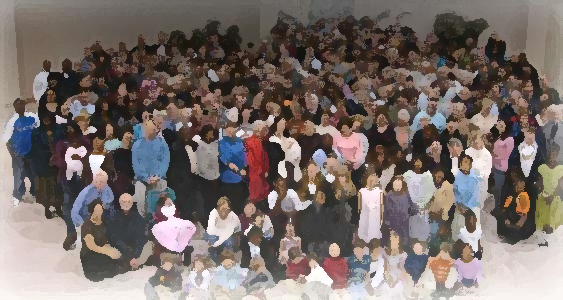 The Lampstand 
at Central
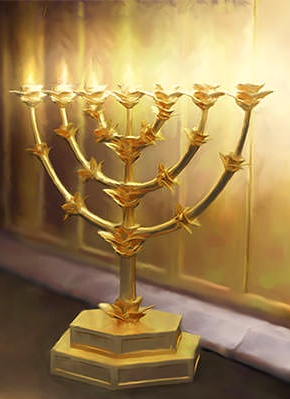 The Christ in Glory
Revelation 1:12-16
Revelation is more about 
Christ than the future; more about Christ than the church; more about Christ than our struggles.
Christ
 
Centered
 
Message
Is Christ worthy?
Two motivations – fear or love.
Fear – (Afraid-ness)
Love – (Esteem)
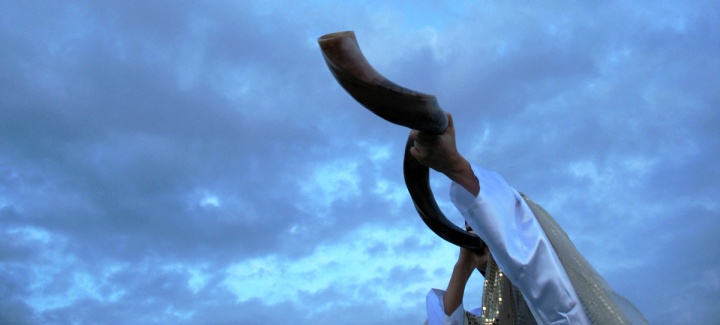 Announcing the presence and communication from God.
Voice like (v.10)
The
 
Vision
Trumpet
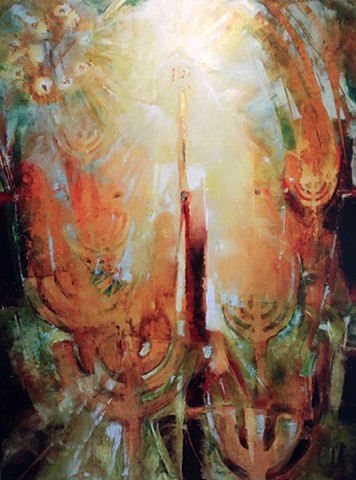 Seven golden lampstands with Christ in the middle of them.
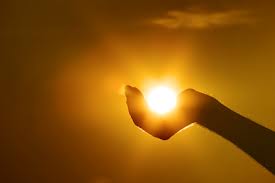 you are the light of 
the world…
The 
Vision:

Christ
The 
Wonder
And he will be called Wonderful (a Wonder!) Counselor, Mighty God, Everlasting Father, 
Prince of Peace. 
Isaiah 9:6
The 
Vision:

Christ
The 
Wonder
You are beautiful beyond description, too marvelous for words, too wonderful for comprehension, like nothing ever seen or heard.  Who can grasp your infinite wisdom? Who can fathom the depth of your love?  You are beautiful beyond description. Majesty, enthroned above.
And I stand, I stand, in awe of you (2)
Holy God to whom all praise is due 
I stand in awe of you
Like a son of man
The 
Vision:

Christ
The 
Symbols
…there before me was one like a son of man Daniel 7:13,14
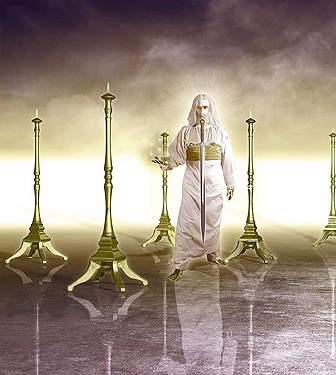 And he (the Father) has given him (Jesus) authority to judge 
because he is a son of man.
John 5:27
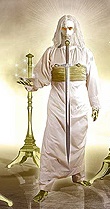 Robe:
Priest/Judge
The 
Vision:

Christ
The 
Symbols
For he has set a day when he will judge the world with justice by the man he has appointed.  He has given proof of this to all men by raising him from the dead.
(Acts 17:30)
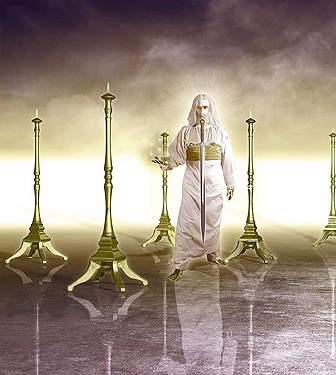 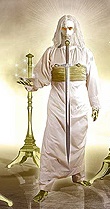 Head and Hair:
 Purity/Wisdom
The 
Vision:

Christ
The 
Symbols
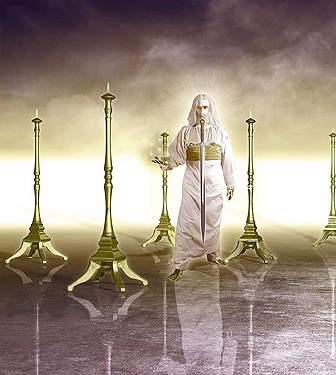 Though your sins are like scarlet, they shall be as white as snow; though they are red as crimson, they shall be like wool.
Isaiah 1:18
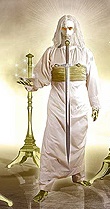 Eyes
He sees perfectly
The 
Vision:

Christ
The 
Symbols
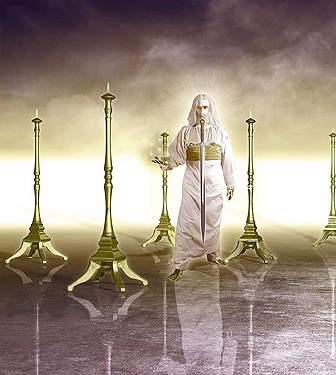 Nothing in all creation is hidden from God’s sight. Everything is uncovered and laid bare before the eyes of him to whom we must give account.
 Heb. 4:13
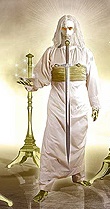 Feet 
Holy Strength
The 
Vision:

Christ
The 
Symbols
Then you will trample down the wicked; they will be ashes under the soles of your feet on the day when I do these things
Malachi 4:3
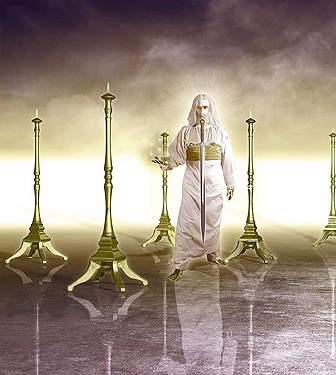 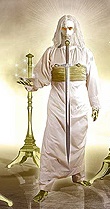 https://www.youtube.com/watch?v=a0c70cD8o9U
Voice
Might/Majesty
The 
Vision:

Christ
The 
Symbols
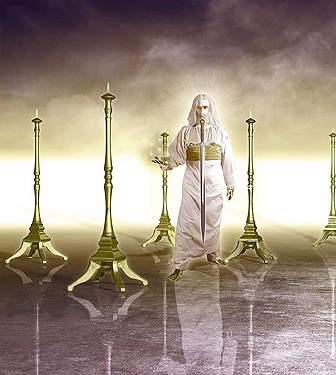 Mightier than the thunder of  the great waters, mightier than the breakers of the sea  the Lord on high 
is mighty.
Psalm 93:4
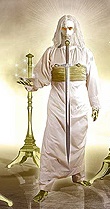 Right hand:
 Strength/Favor
The 
Vision:

Christ
The 
Symbols
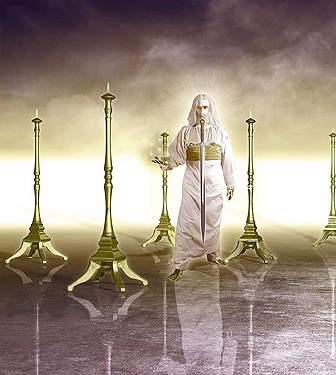 The Lord’s right hand has cone mighty things!  The Lord’s right hand is lifted high; the Lord’s right hand has done mighty things!
Ps. 118:15,16
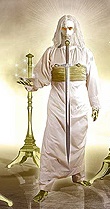 Mouth
 Strength/Favor
The 
Vision:

Christ
The 
Symbols
He made my mouth like a sharpened sword, 
in the shadow of his hand he hid me;
Isaiah 49:2
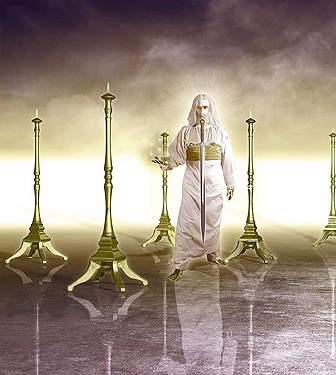 The word of God 
is sharper than a two-edged sword
Heb. 4:12
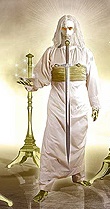 Face
 Sum of his character
The 
Vision:

Christ
The 
Symbols
The Son is the radiance of God and the 
exact representation 
of his being…
Heb. 1:3:2
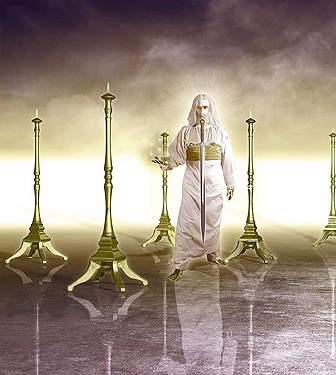 …give us the light of the knowledge of the glory of God in the face of Christ
2 Cor. 4:6
Holy Lord, most Holy Lord 
You alone are worthy of my praise
O Holy Lord most Holy Lord
With all of my heart I sing
Great are you Lord
Worthy of praise 
Holy and true
Great are you Lord
Most Holy Lord